ACTIVITY OGLJIKOVODIKOVdidaktična igra v podporo in utrjevanje učne vsebine ogljikovodikov
ASJA PERHOČ
prof. biologije in kemije
dipl. ekologinja naravovarstvenica (UN)

OŠ POHORSKEGA ODREDA SLOVENSKA BISTRICA
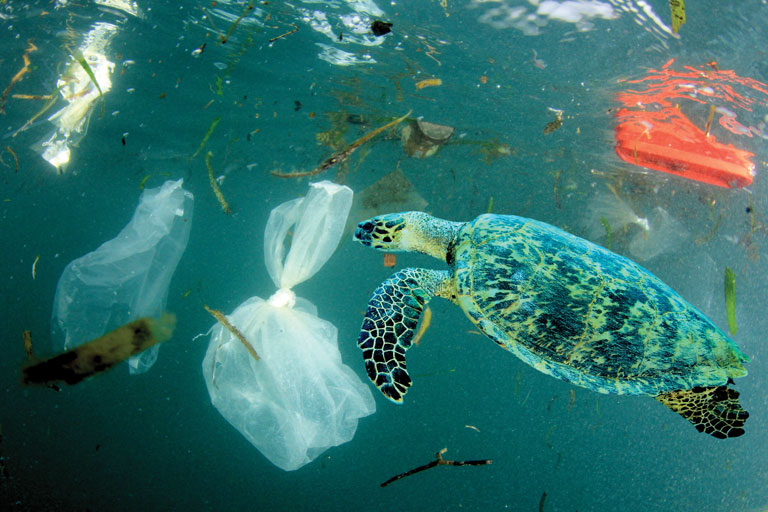 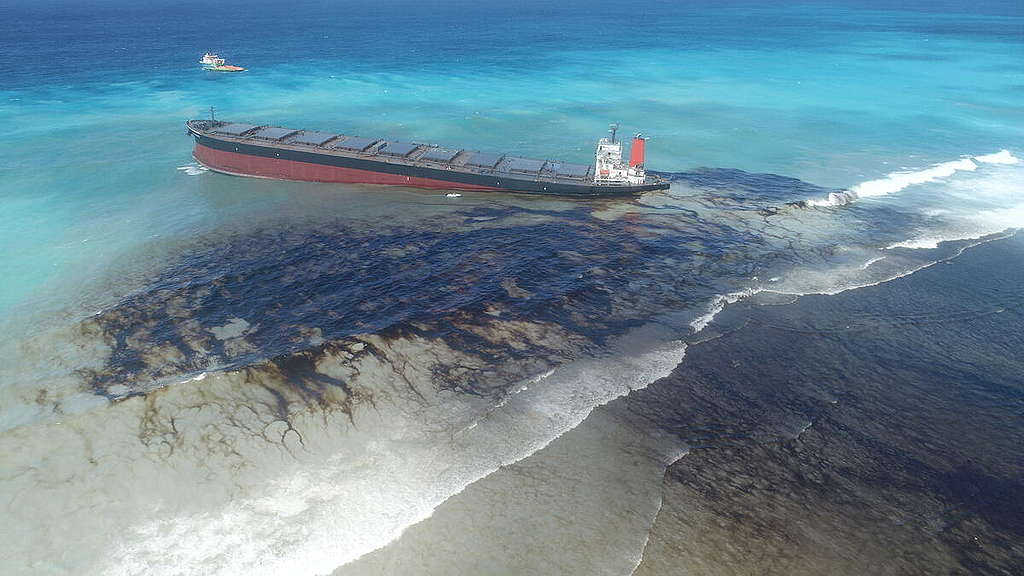 OD EKOLOŠKIH TEŽAV…
…DO IDEJE…
https://www.greenpeace.org/international/story/49085/mauritius-worst-environmental-disaster-one-year-on/
https://www.optimagutterprotection.com/plastics-pollute-the-ocean/
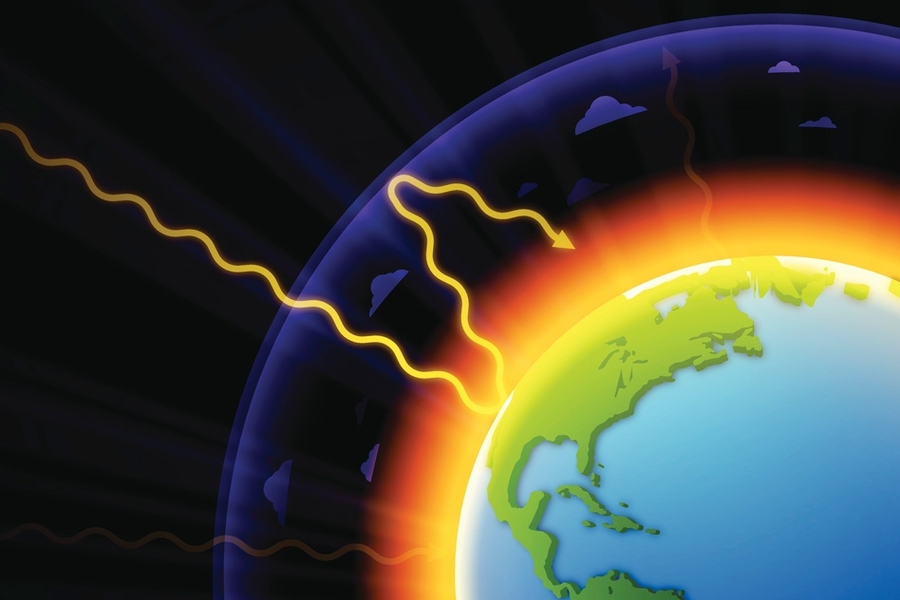 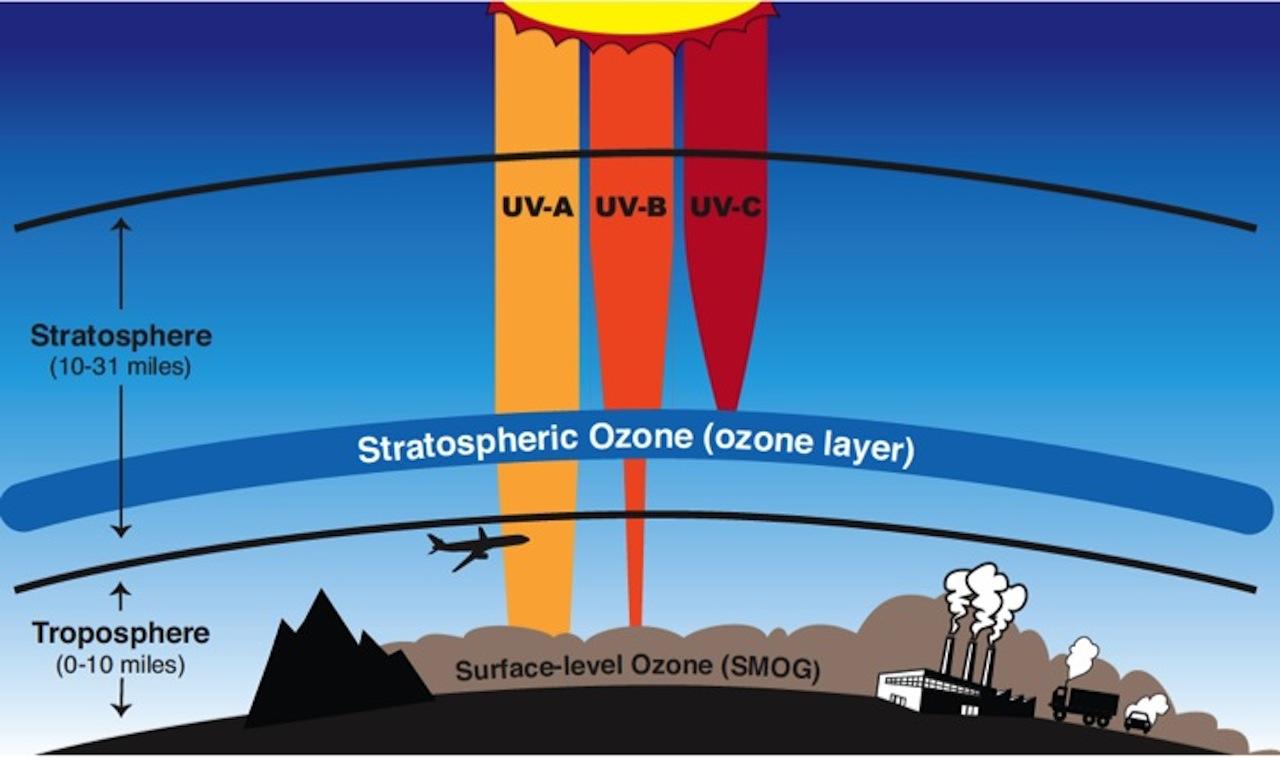 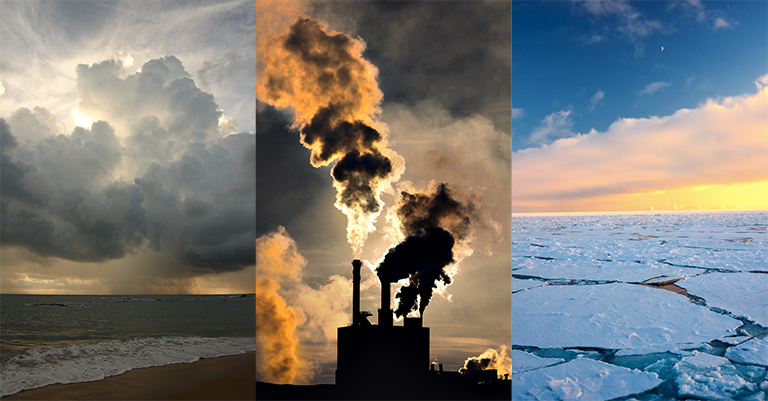 https://www.nist.gov/blogs/taking-measure/refrigerants-rescue-plugging-ozone-hole
https://news.mit.edu/2017/explained-greenhouse-gases-0130
https://climate.nasa.gov/global-warming-vs-climate-change/
…OD IDEJE DO IZDELAVE…
VSEBINA IGRE:
Navodila za igro (1),
igralna plošča (1),
igralni kartončki (3 x 25),
kocka (1),
igralne figure (4),
peščena ura (1),
bela tabla (1),
flomastri za belo tablo (4).

IZDELAVA 4 KOMPLETOV
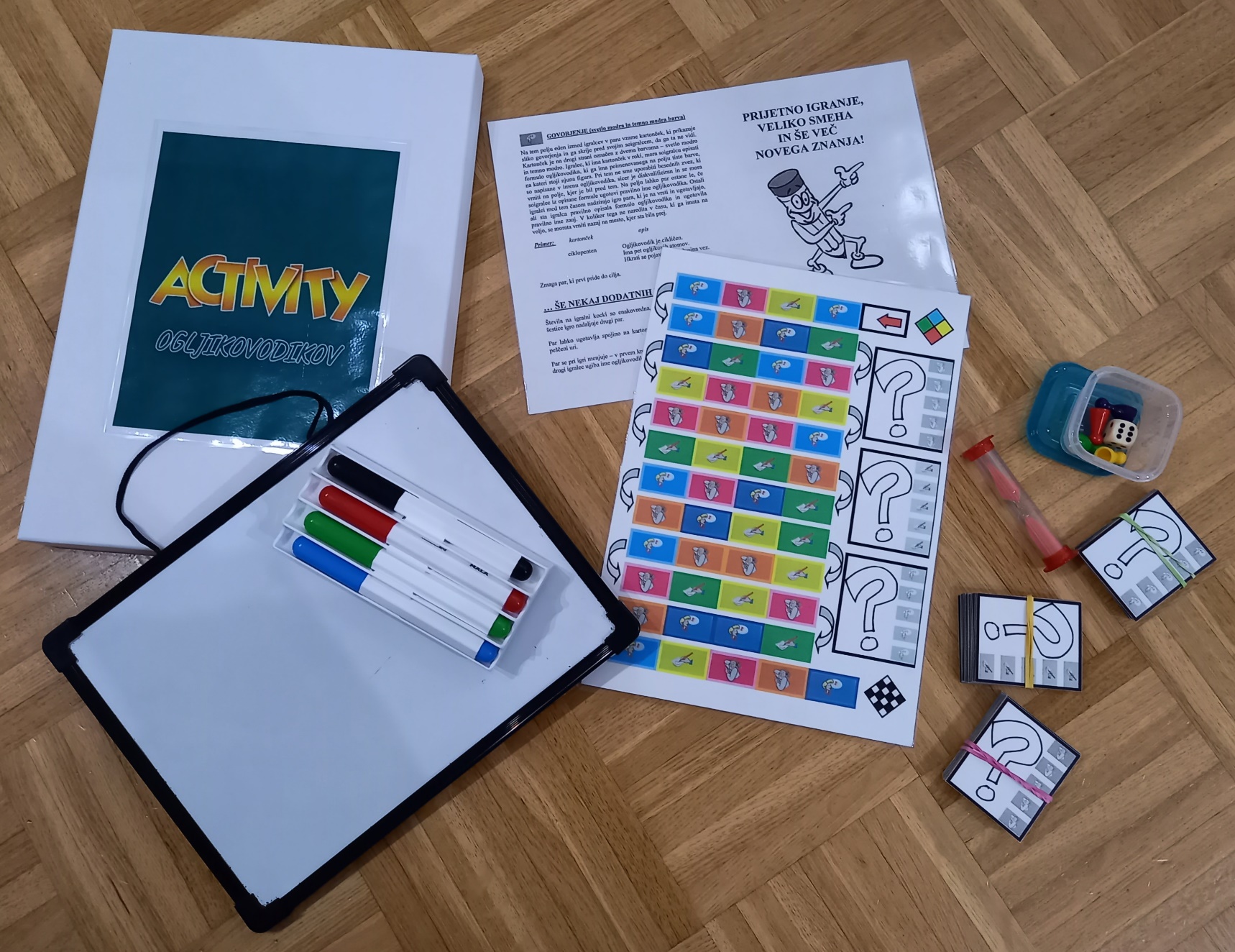 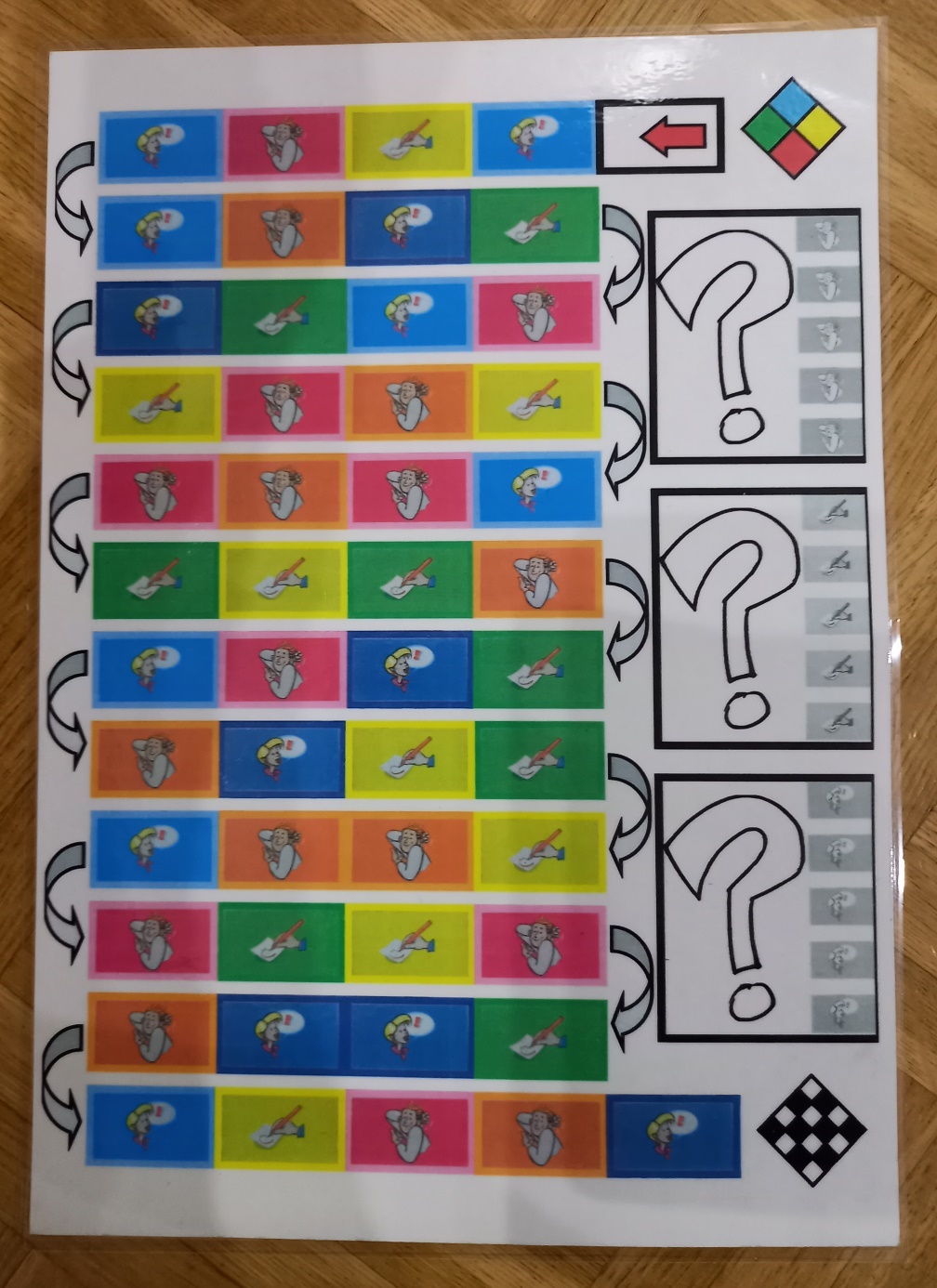 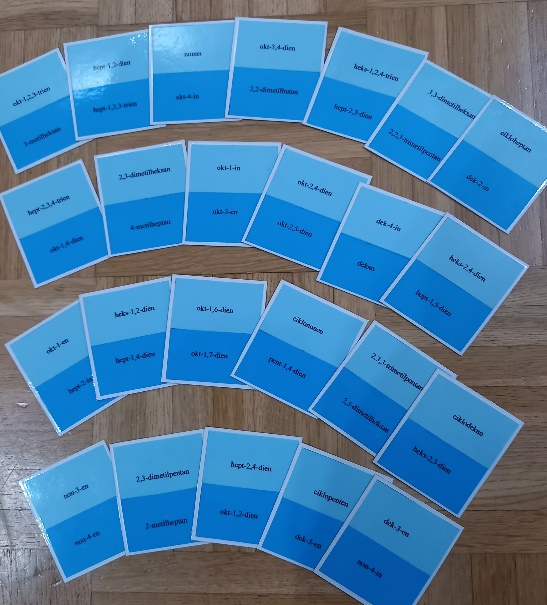 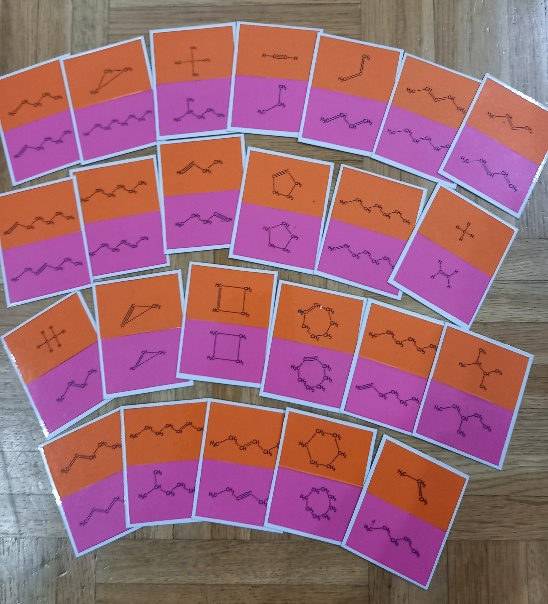 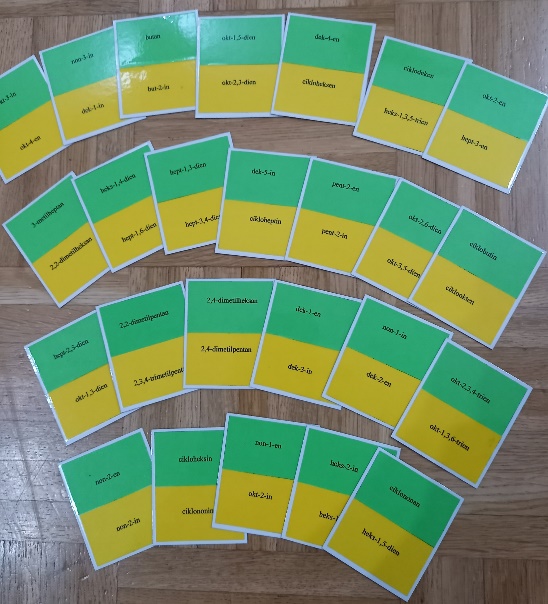 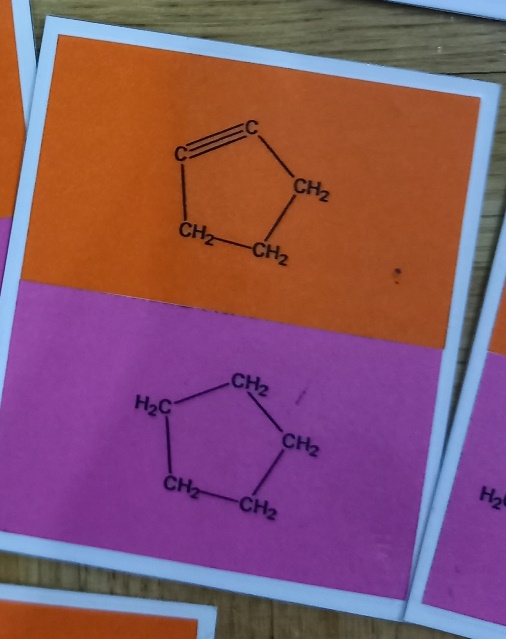 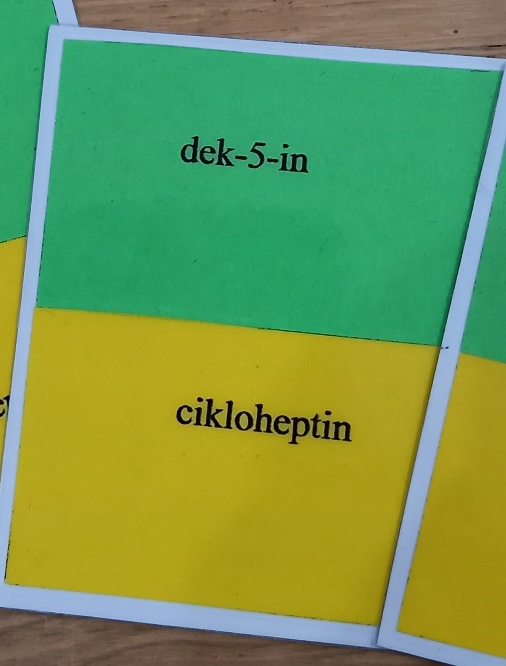 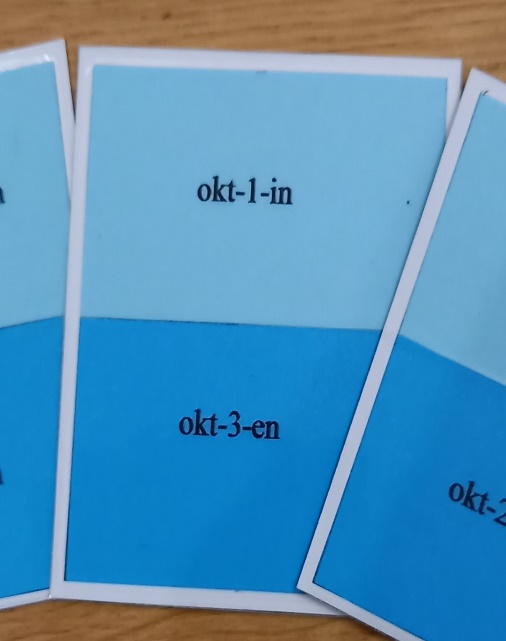 PRIKAZOVANJE
GOVORJENJE
RISANJE
Opis ogljikovodika z besedami.
Risanje formule ogljikovodika na belo tablo.
Pantomima ali sestavljanje s kemijskimi modeli.
POTEK IGRE:
Učenci se razdelijo v pare.
Začne par, ki vrže kocko z največjim številom pik.
Par na vrsti meče kocko in se prestavi za toliko mest, kot kaže število pik na kocki.
Igralec iz kupa izvleče kartico glede na sliko, na kateri se nahaja na igralni plošči.
Udejanji tisto barvo podlage igralne kartice, na kateri se nahaja na igralni plošči.
Par lahko ugotavlja ogljikovodik iz kartice do izteka časa peščene ure.
Par se v igri menjuje – v prvem krogu eden vleče kartonček in drug ugiba ime ogljikovodika, v drugem krogu se zamenjata.
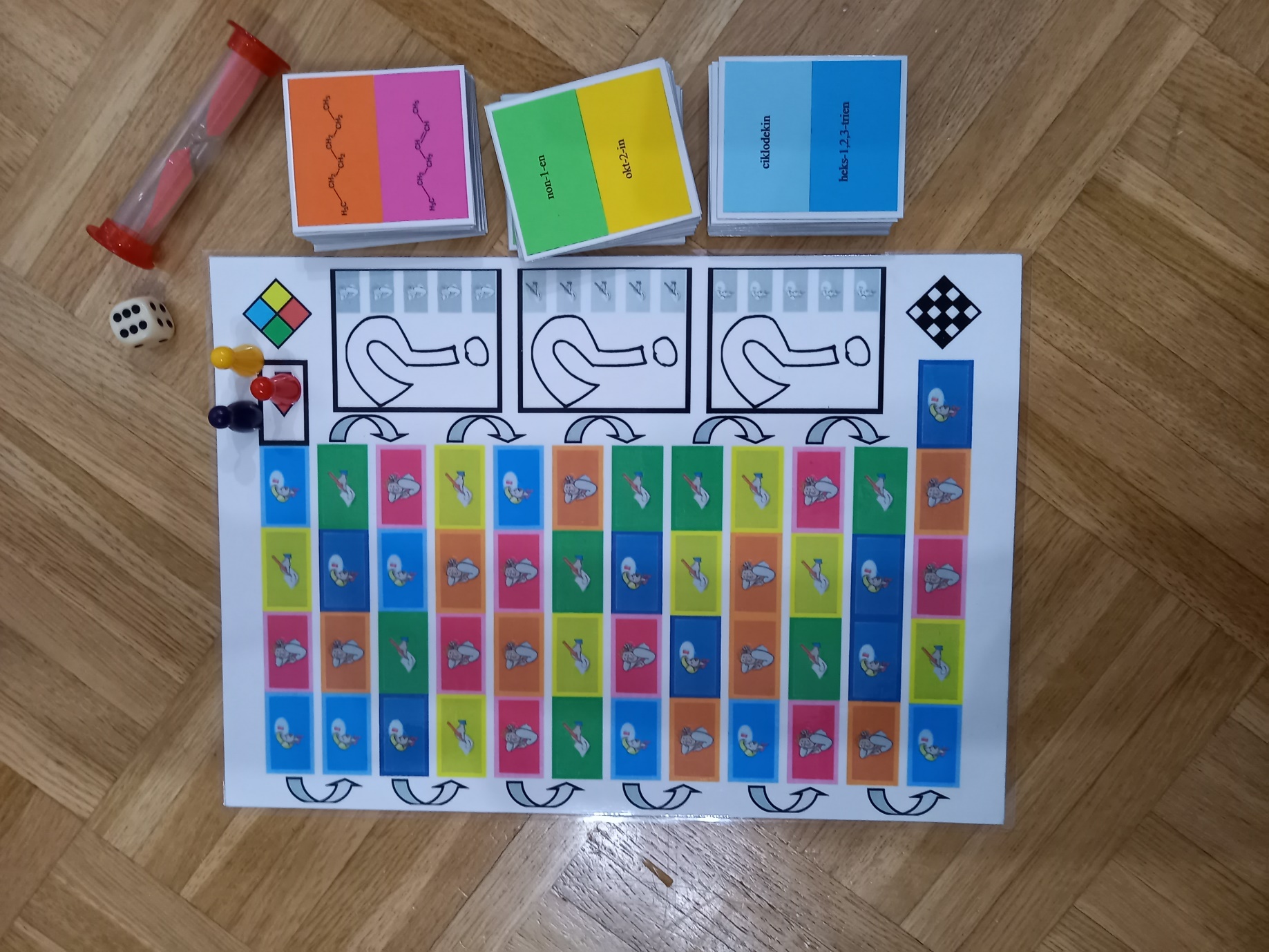 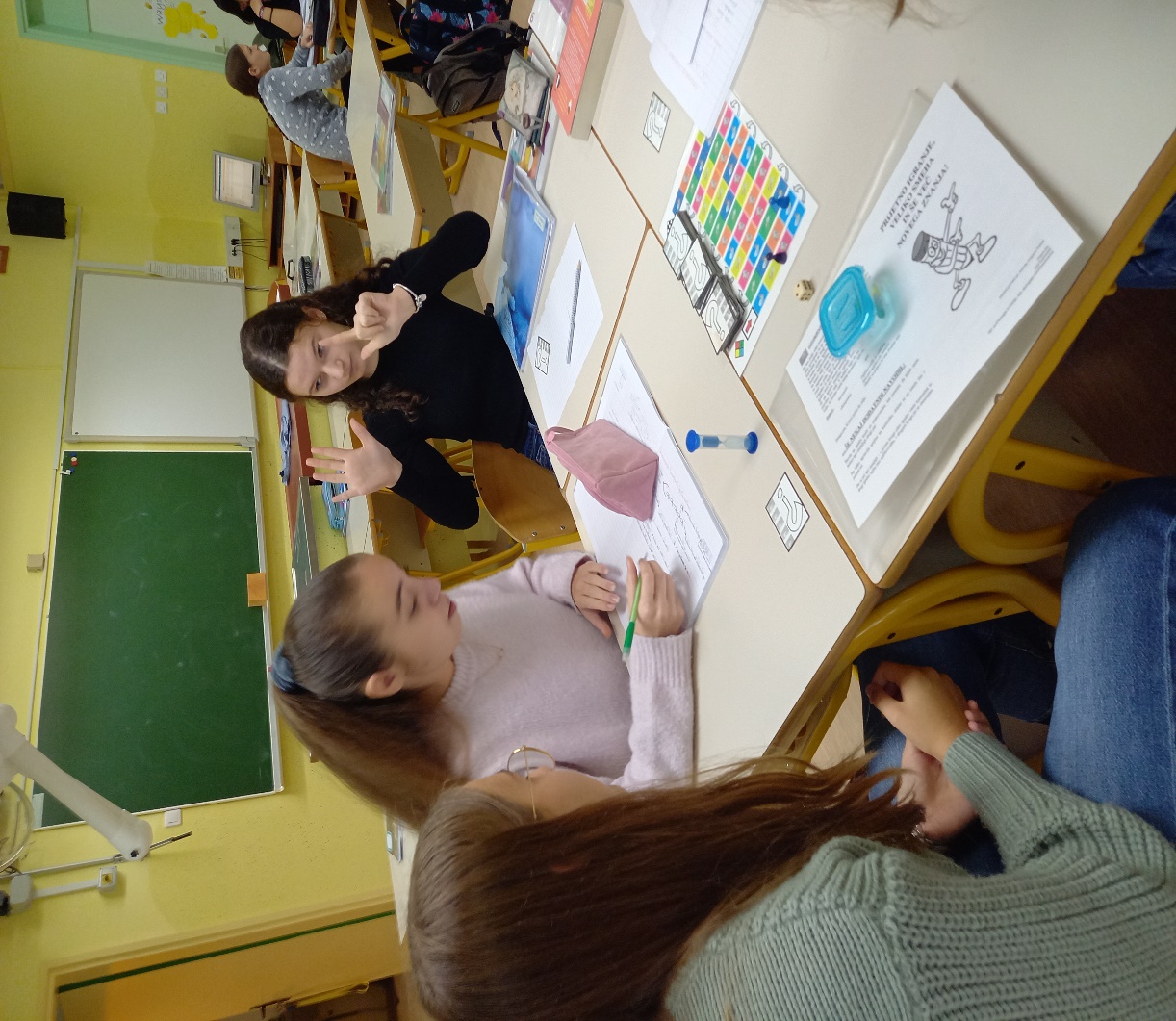 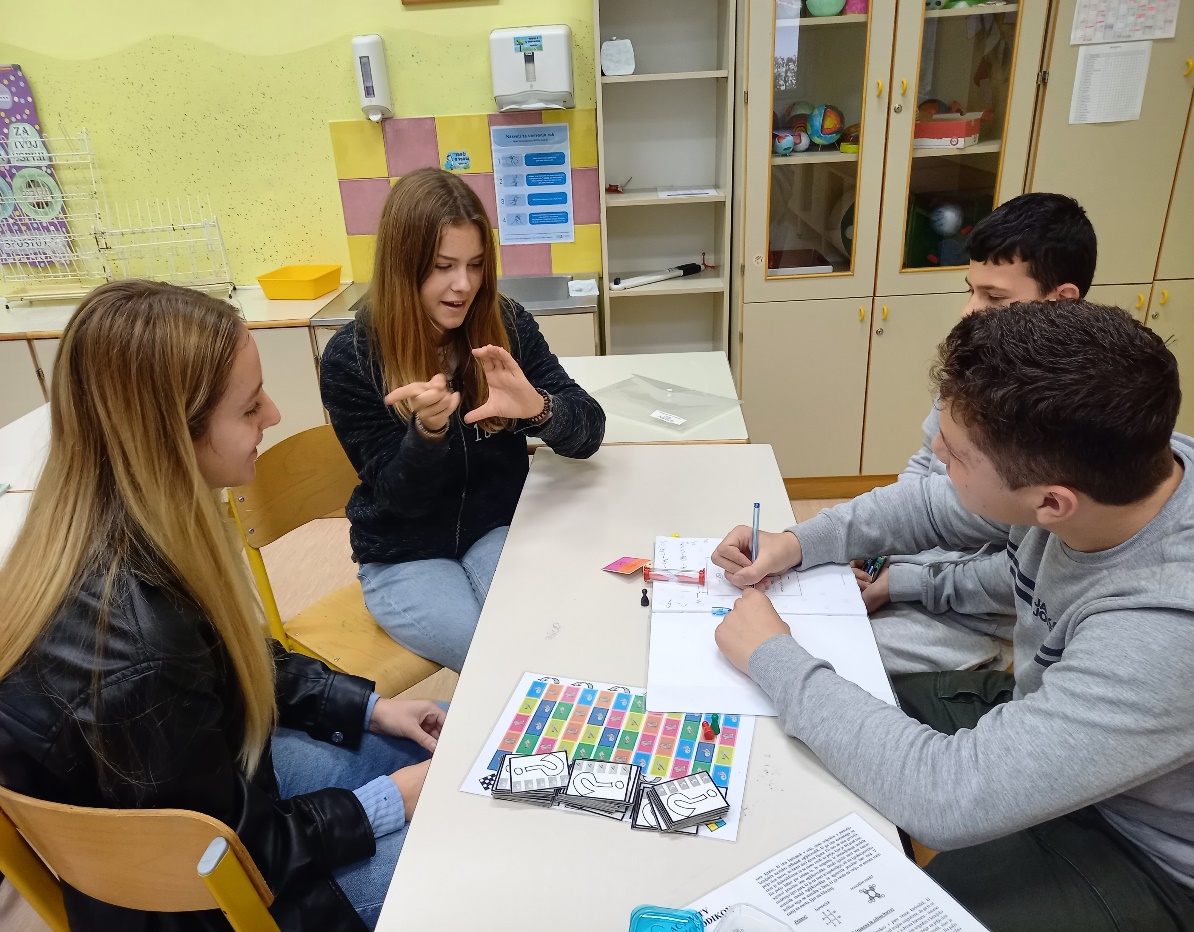 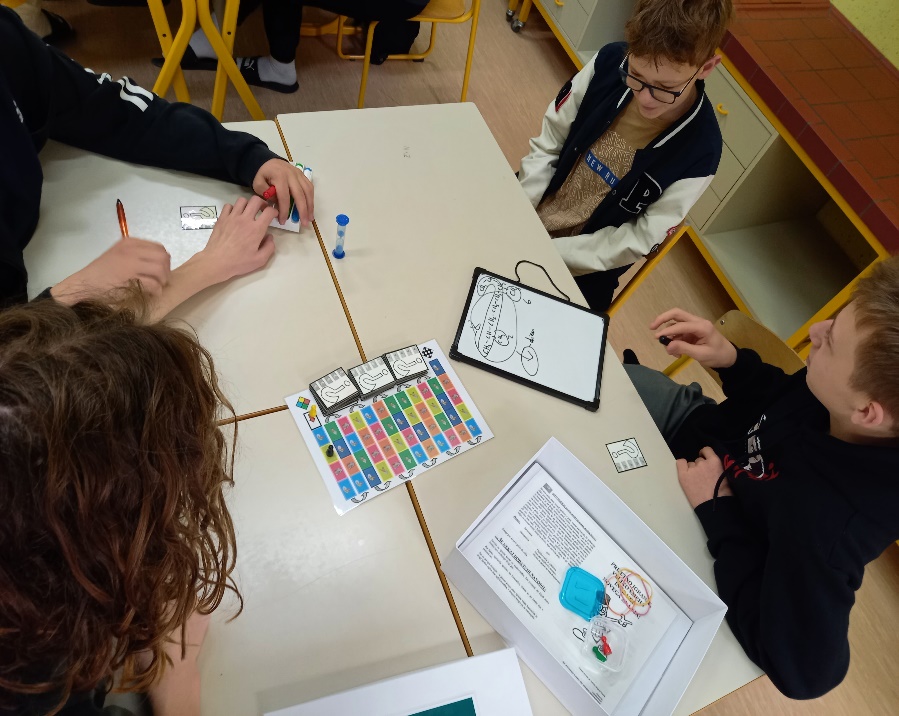 …OD IZDELAVE DO IZVEDBE…
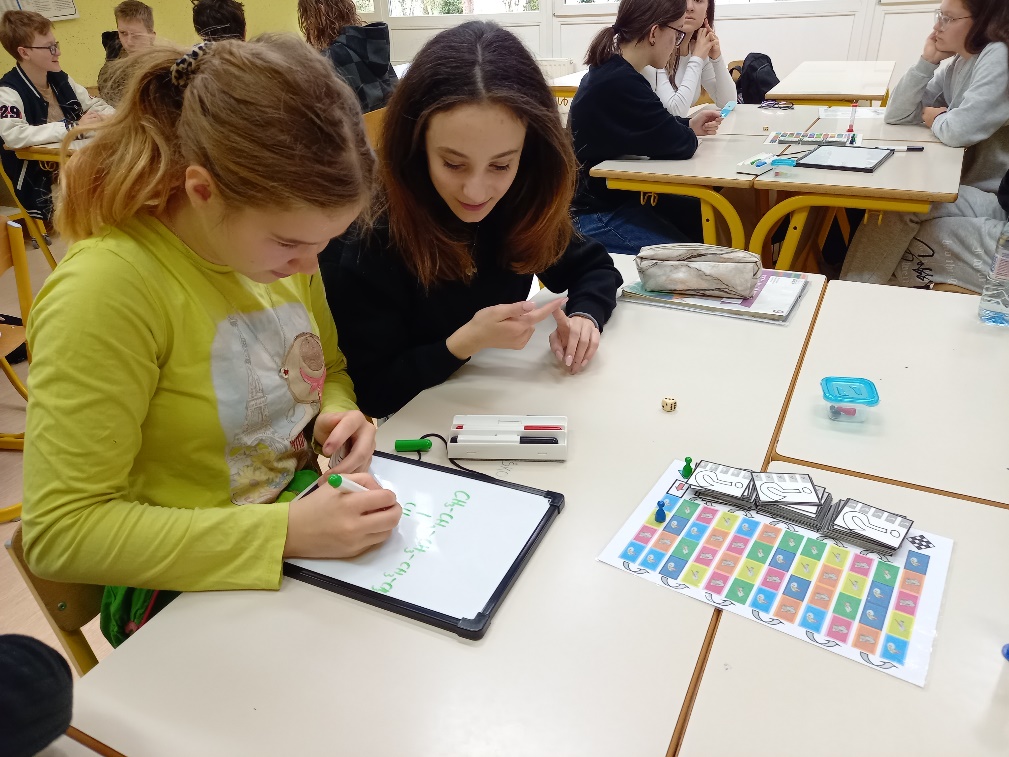 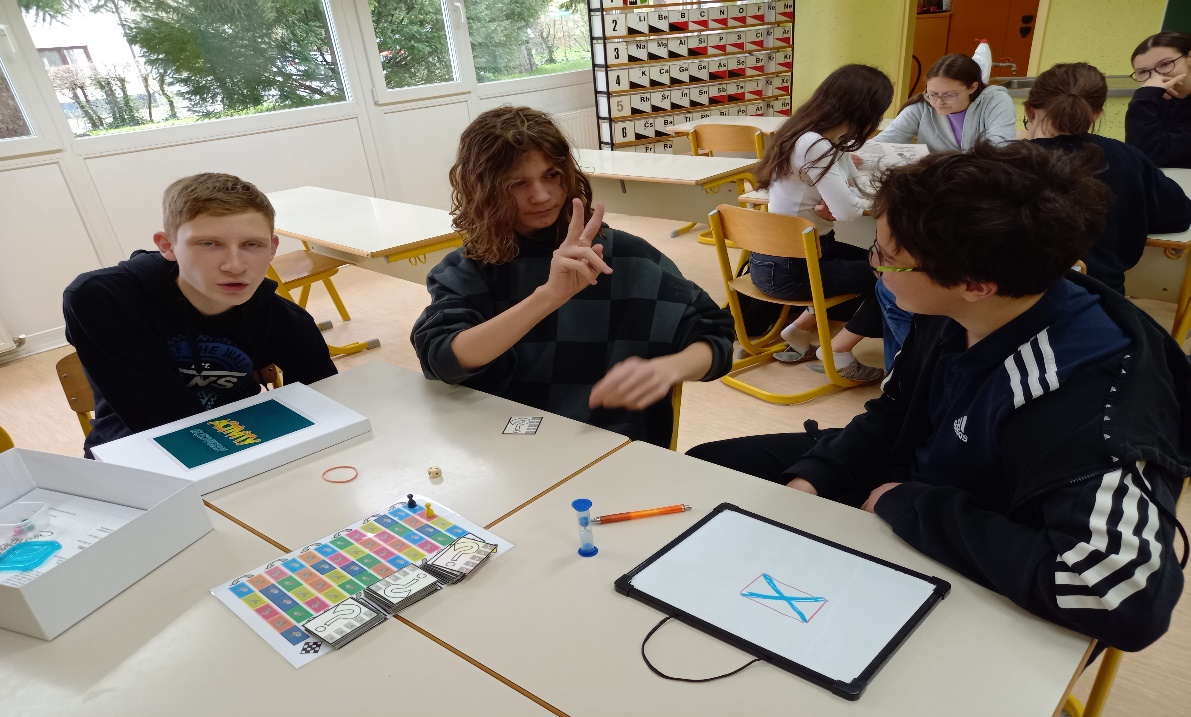 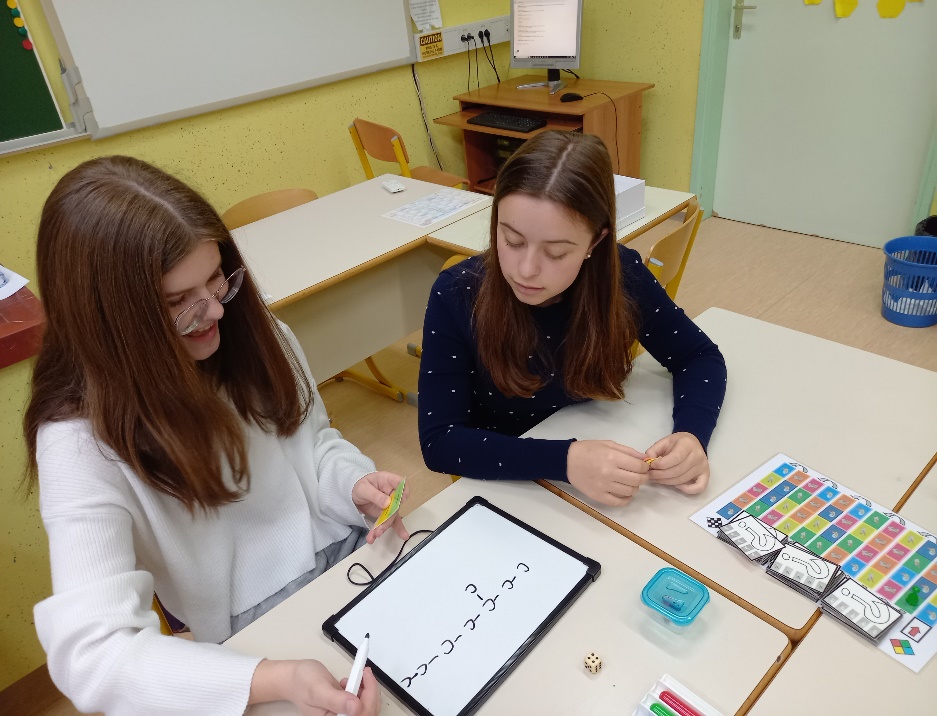 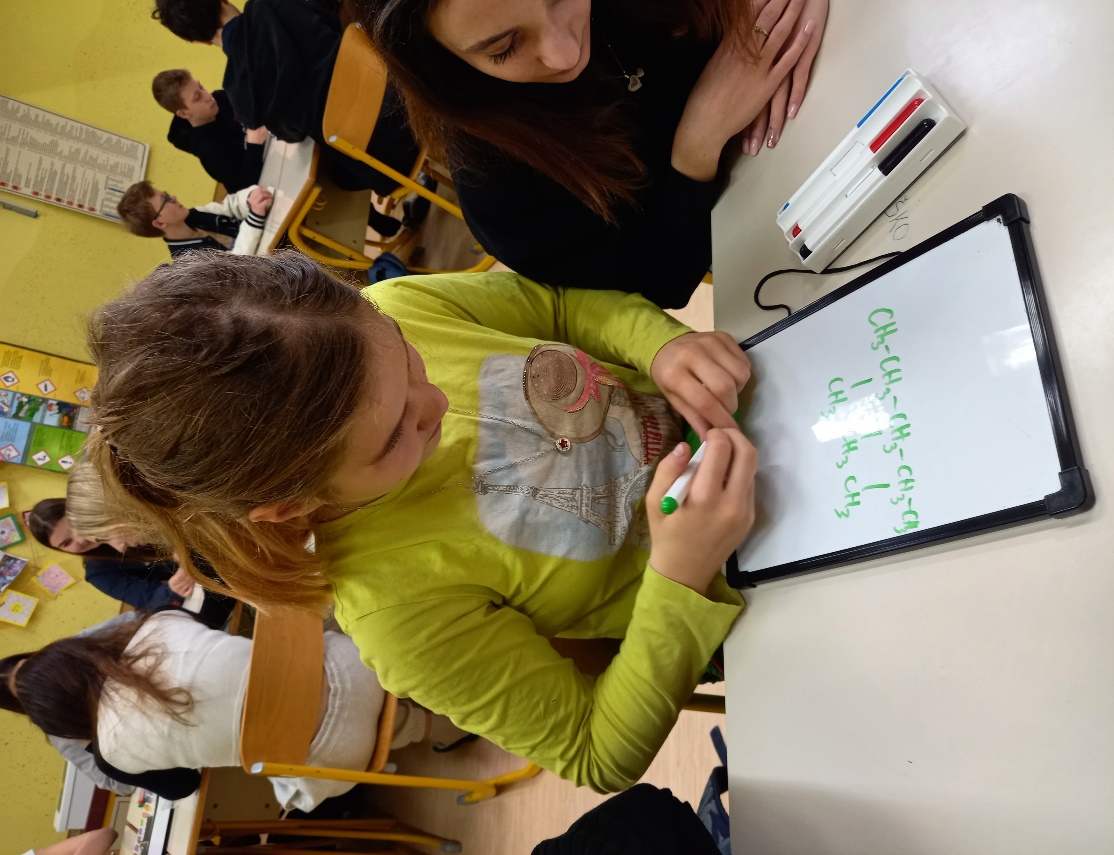 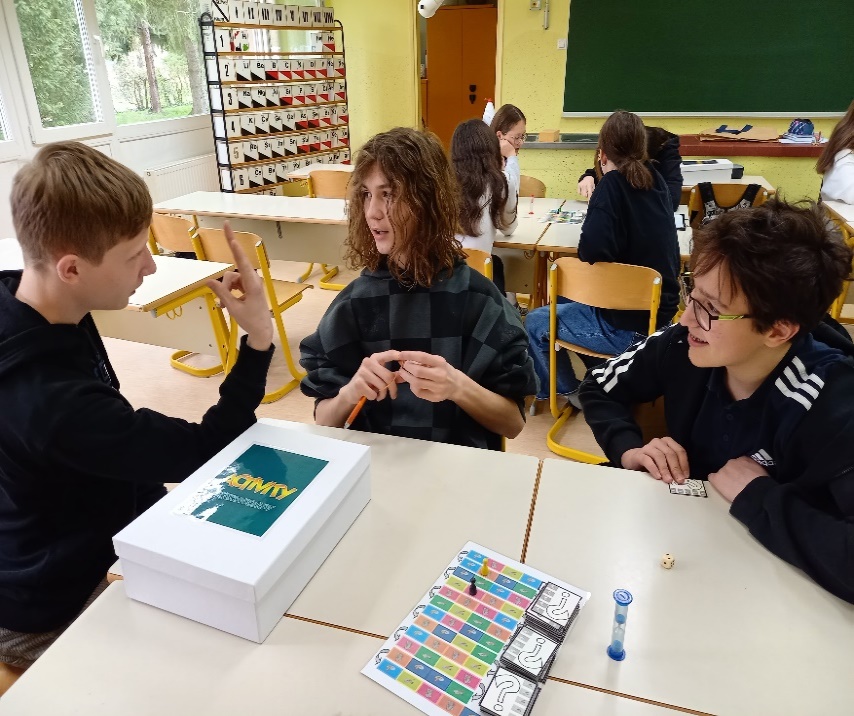 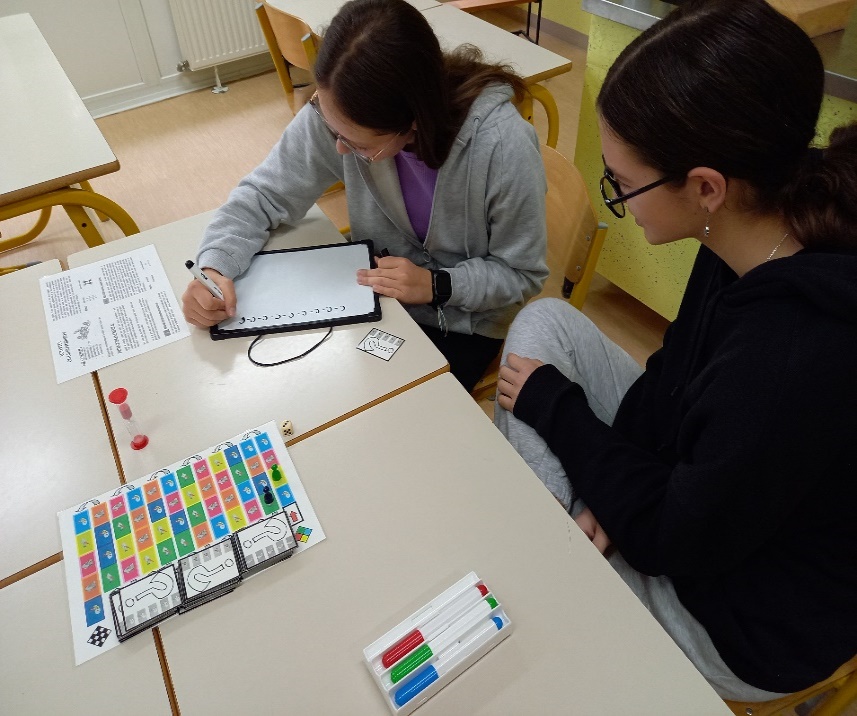 …OD IZVEDBE DO UTRJEVANJA IN ZNANJA!
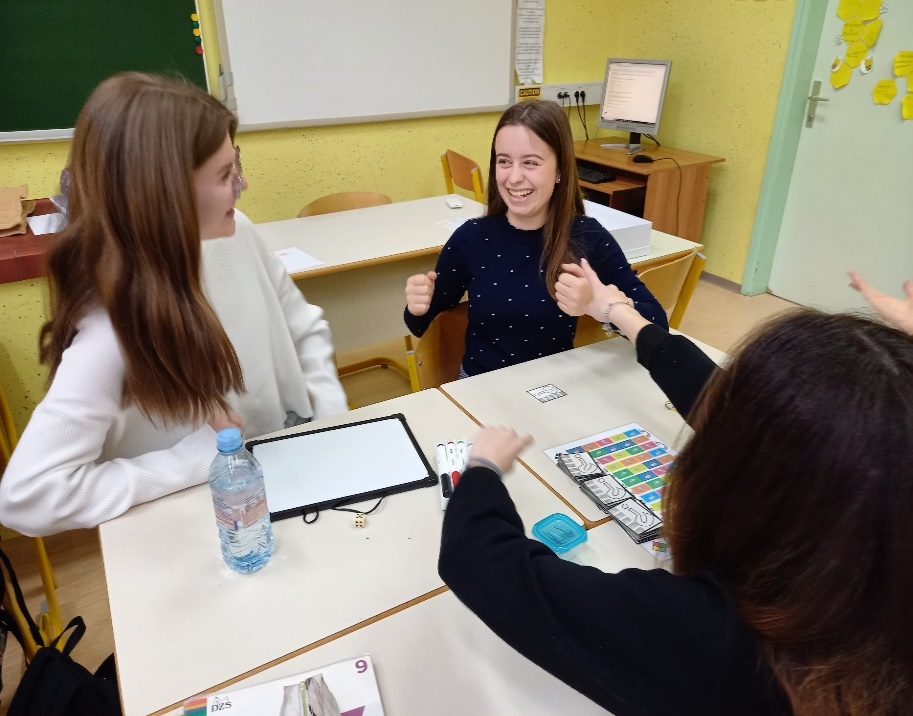 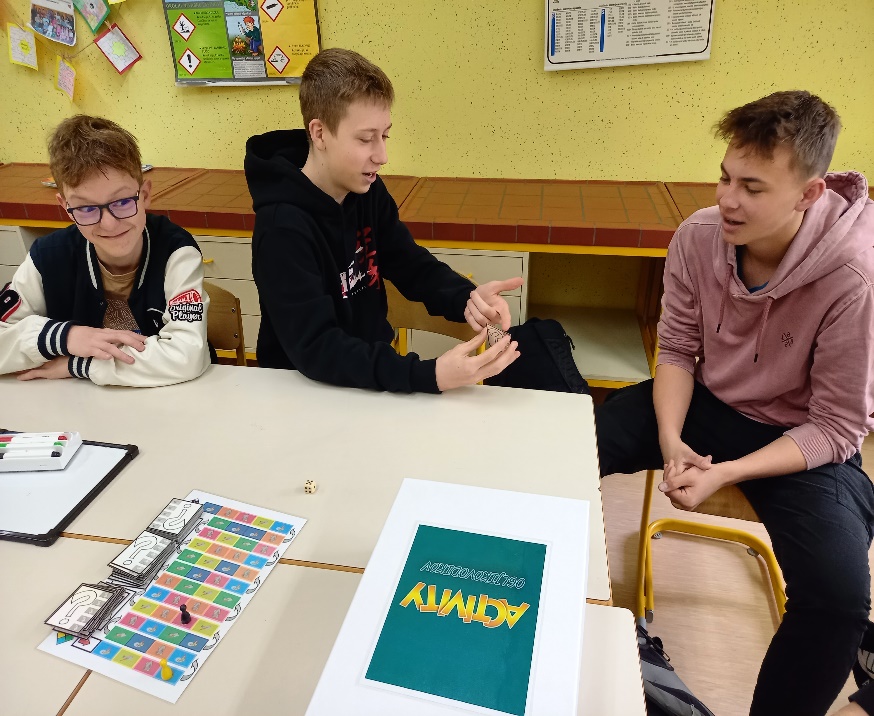 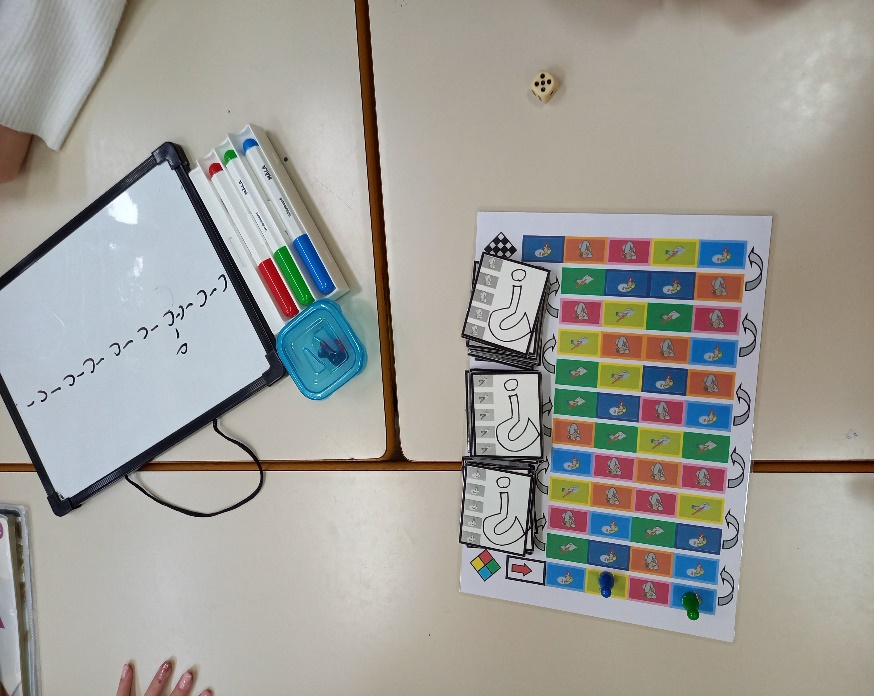 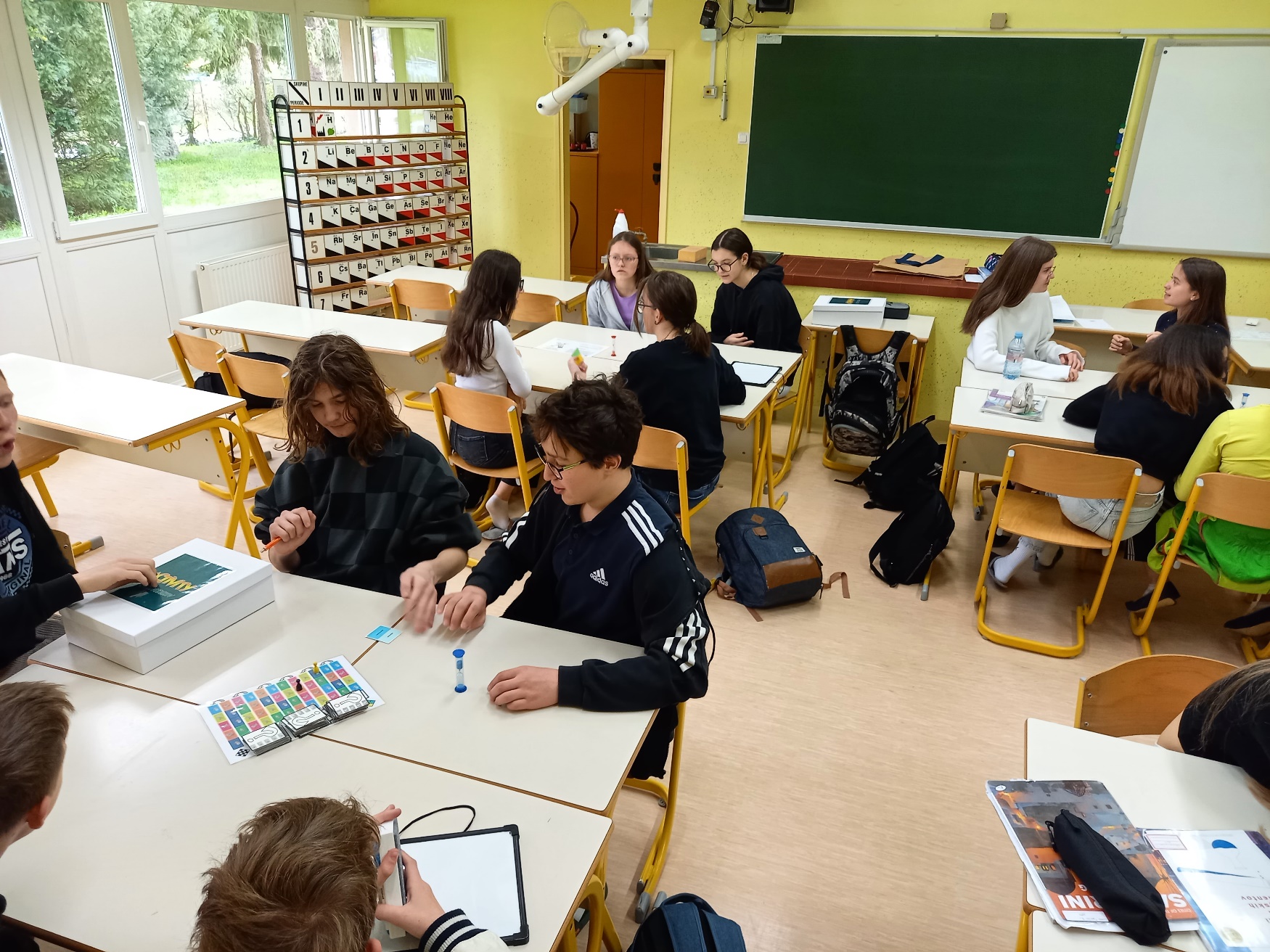 CILJI IGRE:
Učenec loči ciklične od acikličnih ogljikovodikov.
Učenec utrjuje poimenovanje ogljikovodikov.
Učenec loči glavno in stransko verigo ogljikovodikov.
Učenec razume način številčenja verige in obroča.
Učenec poveže končnico imena z vrsto nepolarne kovalentne vezi.
Učenec se uri v zapisovanju ogljikovodikov.
Učenec utrjuje imena razvejanih ogljikovodikov.
Učenec se uči pomena sodelovalnega učenja.
Učenec razume pomen      ekipnega dela.
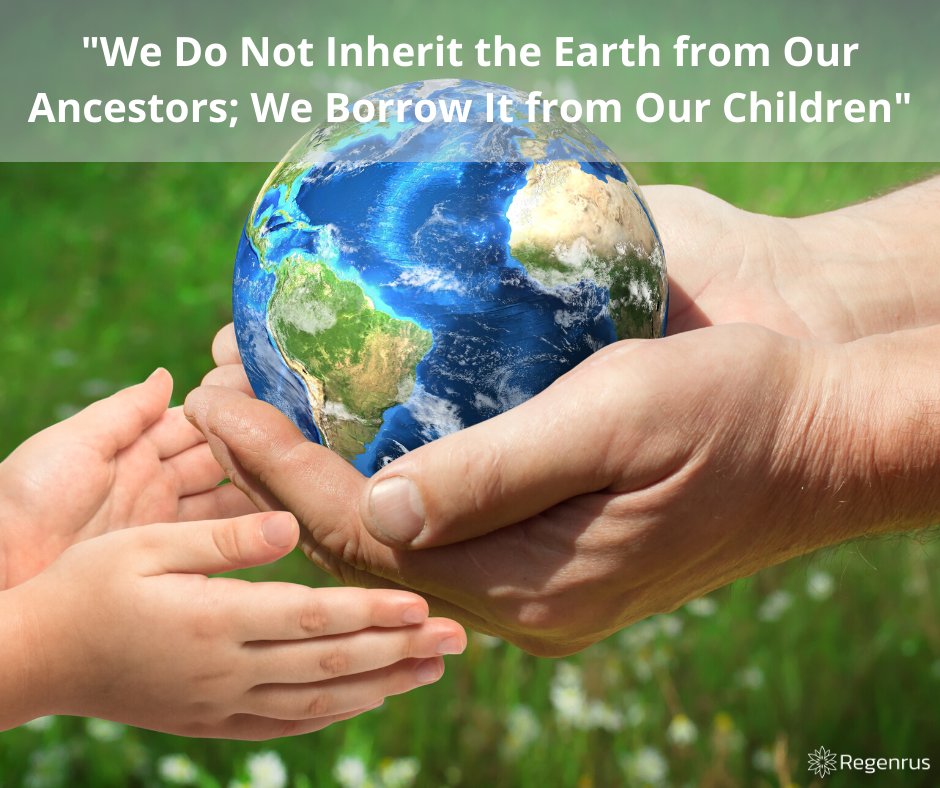 »Zemlje nismo podedovali od svojih prednikov, ampak smo si jo izposodili od naših zanamcev.« 
Chief Seattle
HVALA ZA VAŠO POZORNOST
https://twitter.com/CindyTysinger/status/1253072355011813376